Управление экономики и бюджетного планирования   акимата жамбылской области
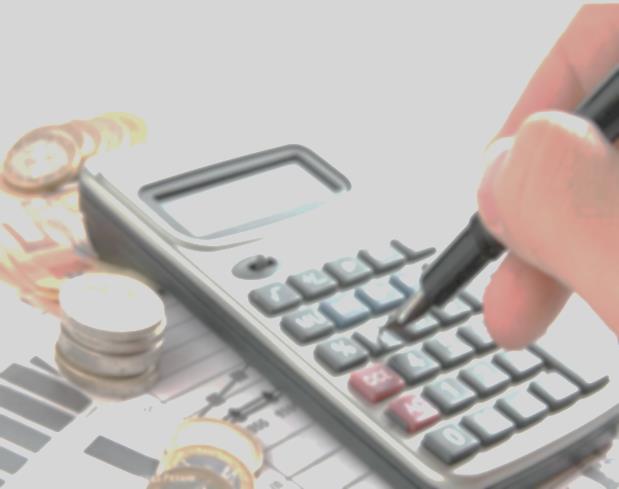 Гражданский бюджет на 
2019-2021 годы
город Тараз , Жамбылская область                                                                                                                                            www.economica-zhambul.gov.kz
УВАЖАЕМЫЕ ПОСЕТИТЕЛИ САЙТА!
Вашему вниманию представлен гражданский бюджет Жамбылской области на 2019-2021 годы, который содержит информацию основных показателях социально-экономического развития, основные параметры областного бюджета, параметрах его формирования и направлениях расходования бюджетных средств.
Данный документ включает следующие разделы:
- основные социально-экономические показатели области;
- поступления и расходы бюджета;
- дефицит бюджета (профицит).
Гражданский бюджет разработан в соответствии с приказом Министра финансов Республики Казахстан «Об утверждении Правил составления и представления гражданского бюджета на стадиях бюджетного планирования и исполнения бюджетов» от 9 января 2018 года.
Слайд 2
ОСНОВНЫЕ СОЦИАЛЬНО-ЭКОНОМИЧЕСКИЕ ПОКАЗАТЕЛИ ОБЛАСТИ
** - январь-сентябрь 2019 года,   *** - 3 кв. 2019 года , ****-2 кв.2019 года
Слайд 2
ВАЛОВЫЙ РЕГИОНАЛЬНЫЙ ПРОДУКТ
Валовый региональный продукт, %
Между регионами республики, ИФО %
ИФО -113,4%
2018г.
2017 г.
2018 год прогноз– 103,8
ВРП на душу населения, тыс. тенге
прогноз – 103,8
рост  - 112,9%
2018г
2017 г.
СТРУКТУРА ВАЛОВОГО РЕГИОНАЛЬНОГО ПРОДУКТА
Структура валового регионального продукта, %
Слайд 12
УРОВЕНЬ ИНФЛЯЦИИ И БЕЗРАБОТИЦЫ
Уровень инфляции,% (к декабрю прошлого года)
Продовольственные товары
Непродовольственные товары
Всего
Платные услуги
Безработица в регионах республики, % (2019 год           3-квартал)
Уровень безработицы
Республика Казахстан – 4,8%
СОЦИАЛЬНЫЕ ПОКАЗАТЕЛИ
Средний номинальный денежный доход в регионах республики в период (1 квартал 2019 года), тыс. тенге
Средний номинальный денежный доход, тыс. тенге
Рост -17,9%
2 квартал 2019 года
2 квартал 2018 года
Среднемесячная зарплата регионах республики в период (2 квартал 2019 года), тыс. тенге
Среднемесячная заработная плата, тыс. тенге
Рост – 16,8%
3 квартал 2019 года
3 квартал 2018 года
Слайд 14
ИНВЕСТИЦИИ В ОСНОВНОЙ КАПИТАЛ
Инвестиция, %
Между областями республики,  %
Январь-октябрь
Инвестиций по отраслям, %
Республика Казахстан-108,2%
ПРОМЫШЛЕННОСТЬ
Между  регионами республики, ИФО в %
Объем производства, млрд.тенге
ИФО – 106,5%
январь-октябрь
Динамика развития отраслей промышленности, %
Республика Казахстан  – 103,5%
В рамках 2-этапа ГПИИР в области реализуются 50 проекта на сумму 603,5 млрд.тенге, где  создадут  более 6,7 тыс. рабочих мест.
В 2019 году планируется реализация 8 проектов на сумму 11,9 млрд. тенге с созданием 693 новых рабочих мест, из которых введены в эксплуатацию                         3 инвестпроекта общей стоимостью 4,5 млрд. тенге, где создано 17 новых рабочих мест.
Слайд 16
СЕЛЬСКОЕ   ХОЗЯЙСТВО
Объем продукции сельского хозяйства, млрд. тенге
По отраслям сельского хозяйства, %
ИФО– 104,4%
январь-октябрь
2018г. прогноз – 104,2
Республика Казахстан – 99,8%
СТРОИТЕЛЬСТВО
Между регионами республики, ИФО в %
Строительные работы, млрд. тенге
ИФО– 109,2%
январь-октябрь
Между районами,  %
Республика Казахстан – 112,7%
Слайд 18
ЖИЛЫЕ ДОМА СДАННЫЕ В ЭКСПЛУАТАЦИЮ
ПАЙДАЛАНУҒА БЕРІЛГЕН ТҰРҒЫН ҮЙ
Между регионами республики, ИФО в %
Ввод жилья, тыс. кв. м.
ИФО– 96,0%
январь- октябрь
Между районами, %
Т. Рысқұлов
Республика Казахстан – 96,0%
Областной бюджет на 2019-2021 годы
1. Областным бюджетом является централизованный денежный фонд, формируемый за счет поступлений, определенных Бюджетным Кодексом РК, и предназначенный для финансового обеспечения задач и функций местных государственных органов областного уровня, города республиканского значения, столицы, подведомственных им государственных учреждений и реализации государственной политики в соответствующей административно-территориальной единице.
2. Областной бюджет утверждаются решениям соответственно областных маслихатов.
“Областной бюджет на 2019-2021 годы” Жамбылской области утвержден решением маслихата от 13 декабря 2018 года №30-3.
Слайд 2
ДОХОДЫ ОБЛАСТНОГО БЮДЖЕТА НА 2019-2021 ГОДЫ
млн. теңге
Слайд 2
Слайд 2
ЗАТРАТЫ ОБЛАСТНОГО БЮДЖЕТА НА 2019-2021 ГОДЫ
млн. тенге
ВНЕДРЕНИЕ САМОСТОЯТЕЛЬНОГО БЮДЖЕТА МЕСТНОГО САМОУПРАВЛЕНИЯ
98-шаг плана нации
«100 конкретных шагов по реализации пяти институциональных­ реформ»
С 1 января 2018 года для местного самоуправления будет внедряться самостоятельный бюджет, 4-го уровня в городах районного значения, селах, поселках, сельских округах с численностью населения более 2000 человек.
На уровне сельского округа, аула, села, поселка, города районного значения БУДЕТ ВНЕДРЯТЬСЯ САМОСТОЯТЕЛЬНЫЙ БЮДЖЕТ МЕСТНОГО САМОУПРАВЛЕНИЯ. В областных центрах и городах республиканского значения будут работать механизмы участия граждан в обсуждении проектов соответствующих бюджетов.
5 видов налоговых поступлений 
(статья 52-1
 БК РК)
4 видов
неналоговых поступлений
(статья 52-1 
БК РК)
19 видов расходов
(статья 56-1 БК РК)
ДЕФИЦИТ (ПРОФИЦИТ) БЮДЖЕТА
Дефицит (профицит) бюджета равен разнице между доходами и затратами, чистым бюджетным кредитованием и сальдо по операциям с финансовыми активами.
Финансирование дефицита бюджета обеспечивается путем покрытия дефицита бюджета за счет заимствования и используемых остатков бюджетных средств.
Полученная величина с отрицательным знаком является дефицитом, с положительным знаком - профицитом бюджета.
Слайд 2